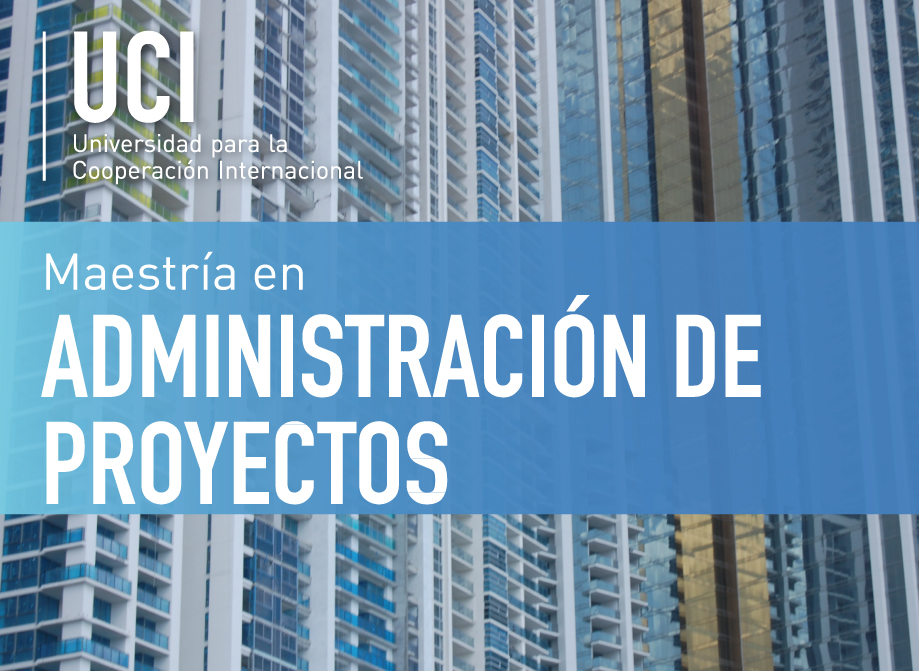 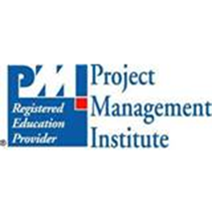 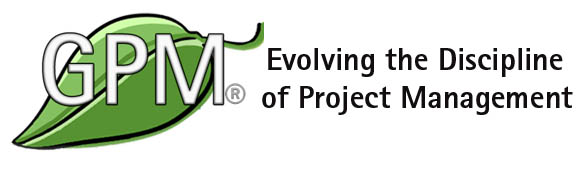 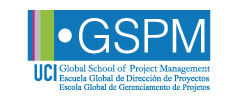 1
Introducción a la Administración de Proyectos
Tema 4
Procesos del área de integración:
Desarrollar el Plan de Proyecto
Dirigir y administrar el plan del proyecto
Monitorear y controlar trabajo del proyecto
Realizar control integrado de cambios
3
En esta semana analizaremos los siguientes procesos ,y para cada uno de ellos veremos las entradas, herramientas y salidas.
G R U P O S   D E   P R O C E S O S
PLANEAR
EJECUTAR
CONTROL
Desarrollar el Plan de Proyecto
Dirigir y administrar el plan del proyecto
Monitorear y controlar trabajo del proyecto

Realizar control integrado de cambios
P R O C E S O S
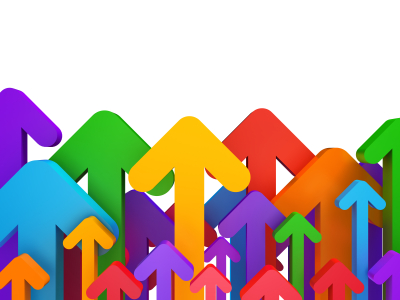 Desarrollar el Plan de Proyecto
ENTRADAS
HERRAMIENTAS Y TÉCNICAS
SALIDAS
Acta de Constitución del Proyecto
Salidas de otros procesos
Factores ambientales de la empresa
Activos de los procesos de la organización
Juicio Experto
Técnicas de facilitación
Plan de Dirección del Proyecto
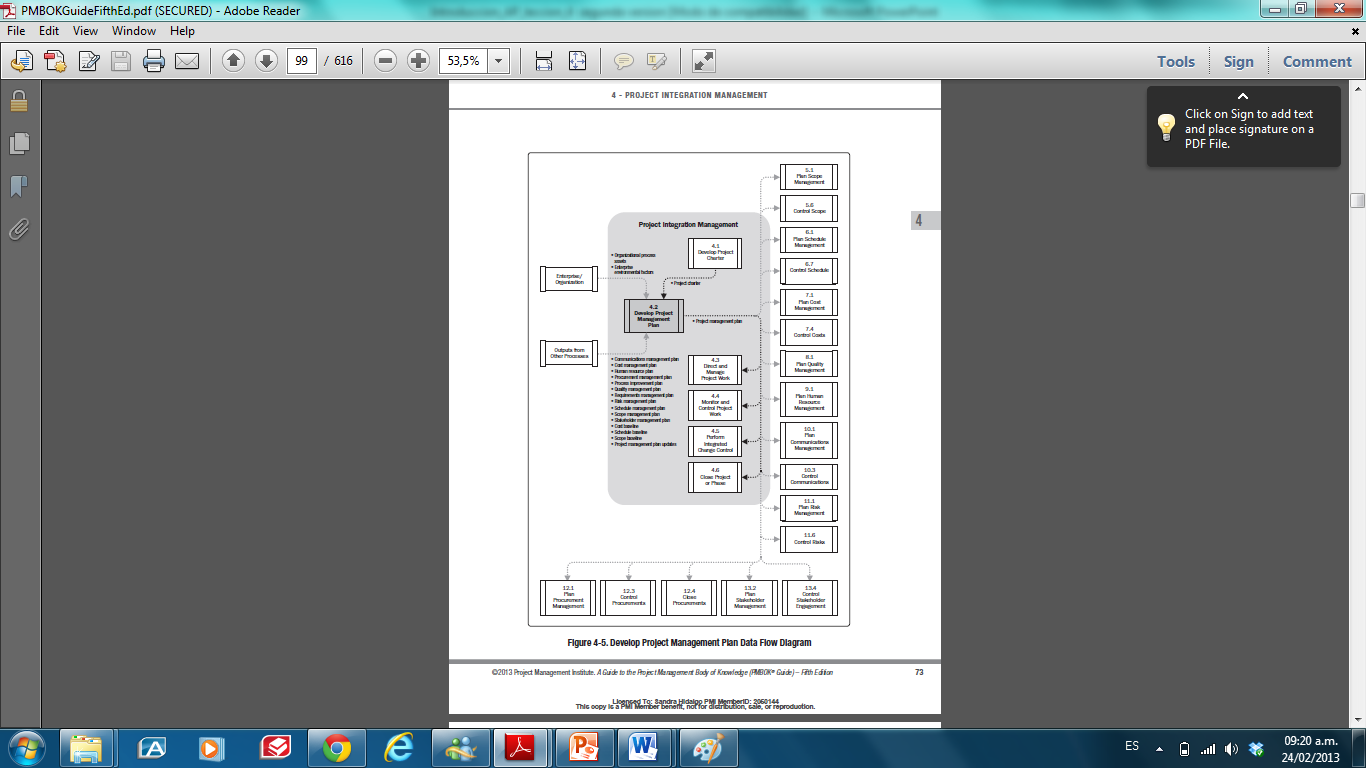 Relación con 
otros procesos
Fuente PMBOK 2013
¿En qué consiste este proceso?
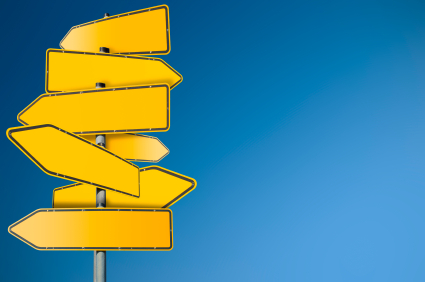 Dirigir
Preparar
Integrar
Coordinar
¿Qué define este proceso?
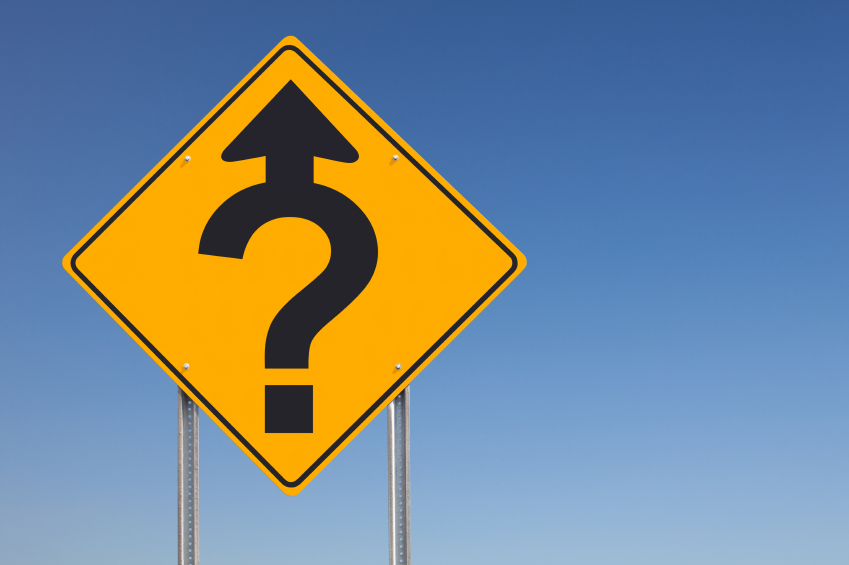 Ejecución
Monitoreo
Control
Cierre
¿Cuál debe ser el resultado final del proceso?
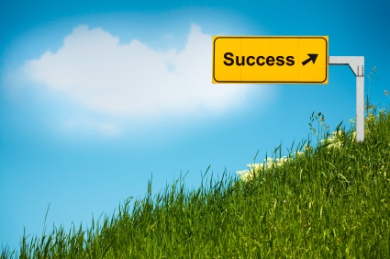 Un plan para dirigir el proyecto

Elaborado y actualizado gradualmente

Controlado y aprobado mediante un control integral de cambios
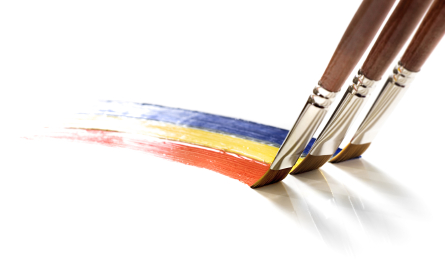 Entradas
El Acta de Proyecto
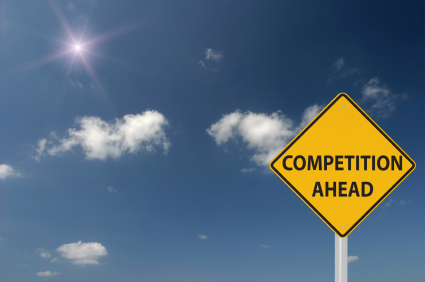 Salidas de otros Procesos de Planificación
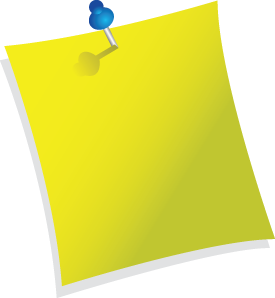 Líneas base
Planes subsidiarios
Actualizaciones a los planes
Factores Ambientales
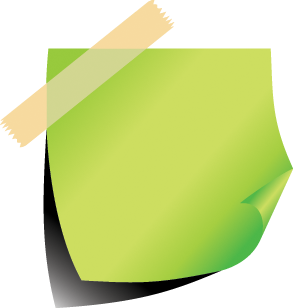 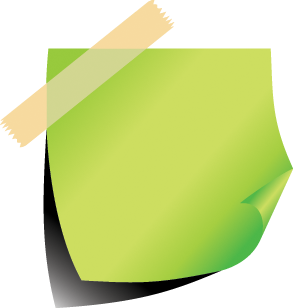 Estructura y cultura
Infraestructura
Administración de personal
Normas gobierno e industria
Sistemas información para AP
Activos Organizacionales
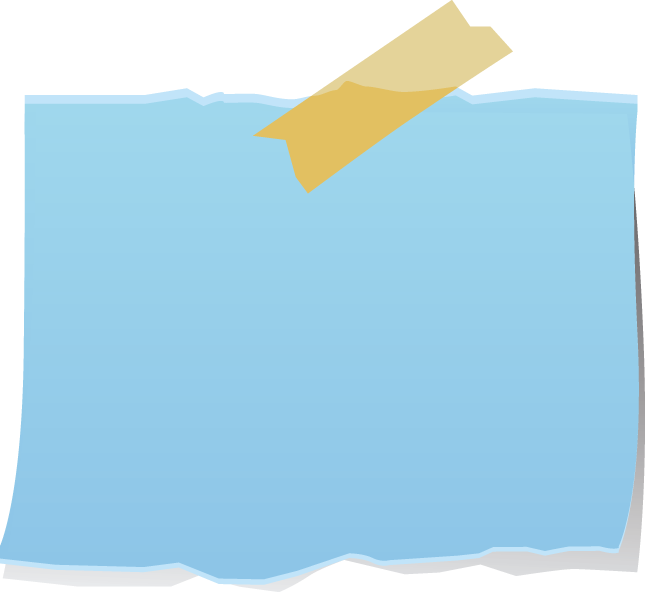 Pautas, instrucciones de trabajo, criterios de evaluación y desempeño
Plantilla de plan de proyecto
Pautas y criterios de procesos estándares para satisfacer al proyecto
Pautas y requerimientos de cierre (validar y aceptar)
Activos Organizacionales
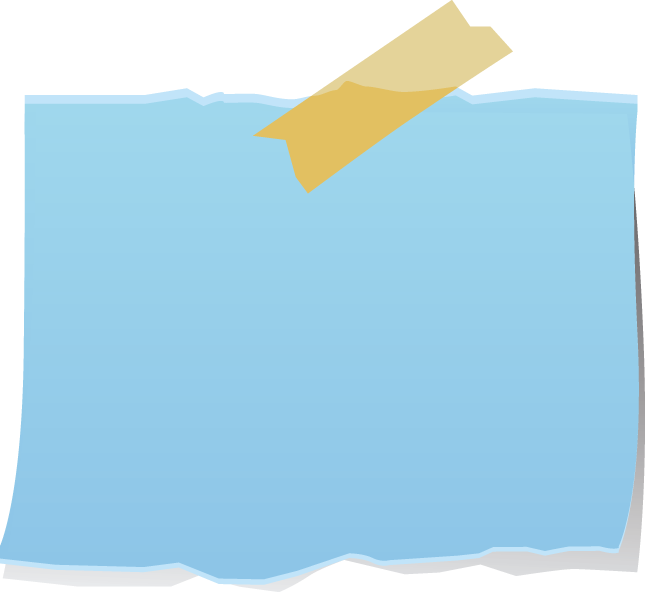 Procedimiento de control de cambios
Procesos estandarizados
Archivos de proyectos anteriores
Información histórica y base de conocimiento de lecciones aprendidas
Conocimientos y requisitos para conformar líneas base
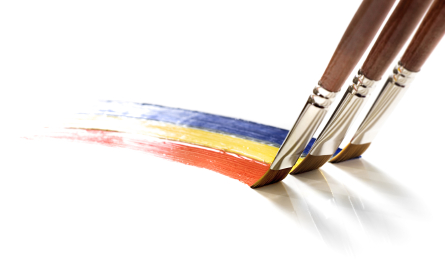 Técnicas y herramientas
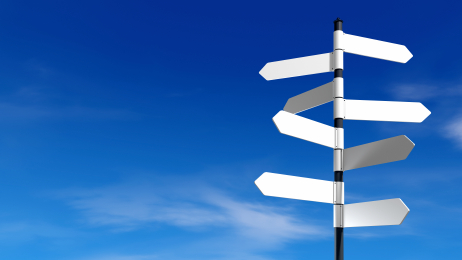 Juicio Experto
Técnicas de facilitación
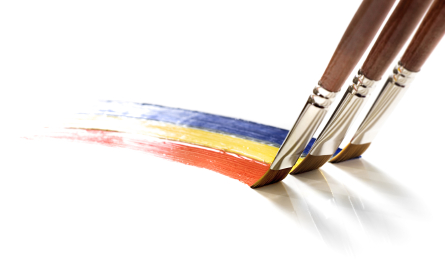 Salidas
Plan de Proyecto
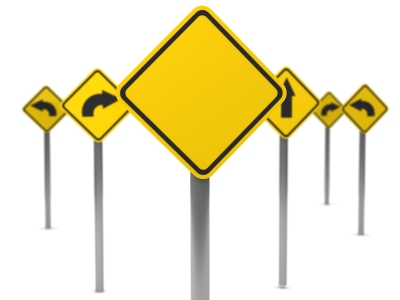 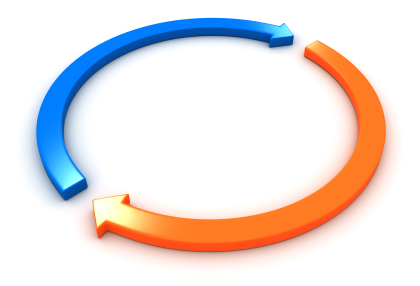 Integra y consolida planes de gestión subsidiarios y líneas base de planificación
Es usado para:
Guiar la ejecución.
Documentar las hipótesis de la planificación del proyecto.
Documentar las decisiones de la planificación con relación a las alternativas elegidas.
Facilitar la comunicación entre los interesados.
Define las revisiones claves de la gestión, en cuanto a contenido, alcance y oportunidad.
Proporciona un plan de referencia para la medición del progreso y el control del proyecto.
Es creado por el equipo, no solo por el PM o la gerencia.
Usa las salidas de otros procesos de planificación para crear un documento consistente y coherente que puede usarse para guiar tanto la ejecución como la gestión del proyecto.
Es un proceso iterativo.
Ejemplo de contenido de un Plan para la Dirección del Proyecto
INDICE DEL DOCUMENTO:
RESUMEN
Descripción del proyecto
 Objetivo General del Proyecto 
Alcance del Proyecto
Especificación de los Objetivos Específicos 
Principales entregables del proyecto
Supuestos y Restricciones
Análisis de riesgos.
Plan de calidad, adquisiciones, capacitación, comunicaciones, otros
Cronograma detallado del proyecto – Listado de Tareas
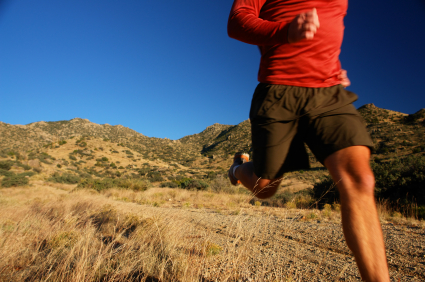 Dirigir y administrar el plan del proyecto
ENTRADAS
HERRAMIENTAS Y TÉCNICAS
SALIDAS
Plan de Dirección del Proyecto
Solicitudes de Cambio aprobadas
Factores Ambientales
Activos de Proceso de la empresa
Juicio Expertos
Sistema de información para la dirección de proyectos
Reuniones
Entregables
Datos del desempeño del trabajo
Solicitudes de cambio
Actualización al Plan de Dirección del Proyecto
Actualización documentos del proyecto
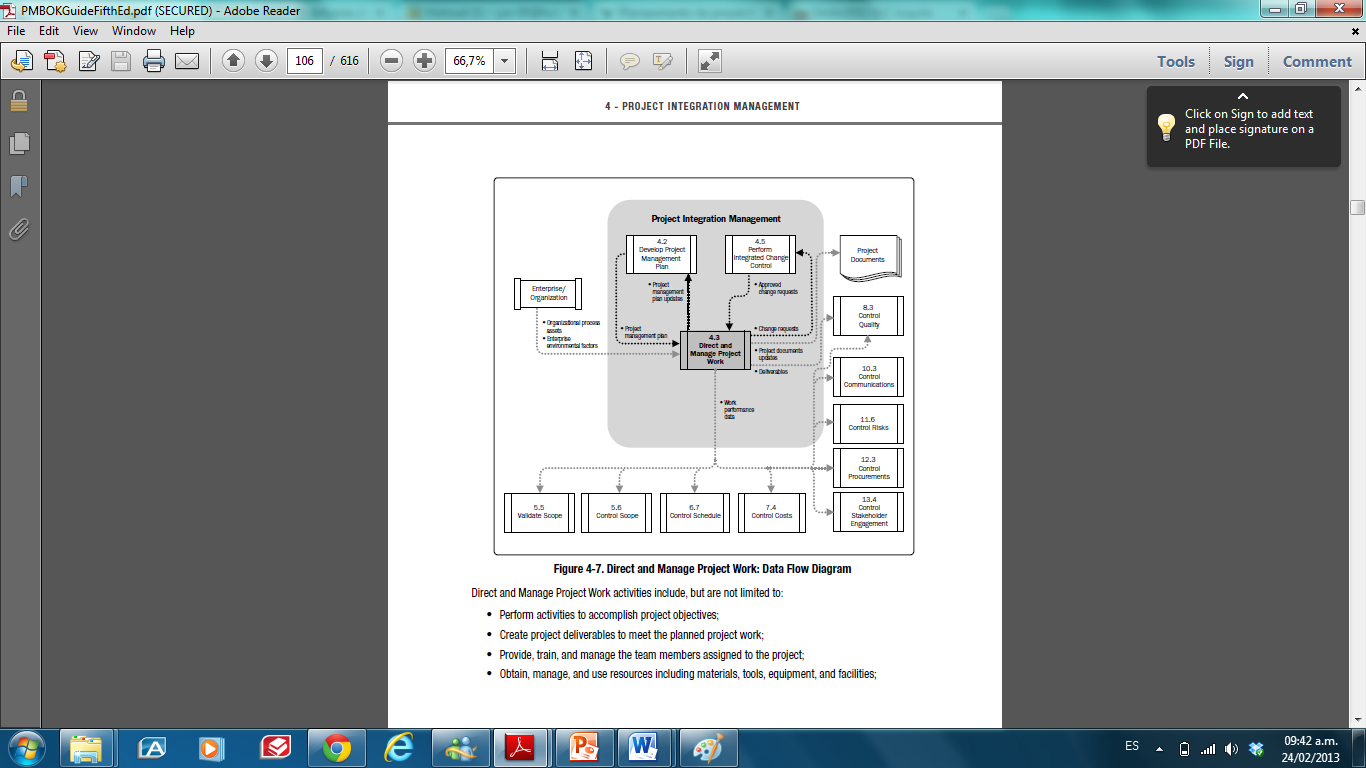 Relación con otros procesos
Fuente PMBOK, 2013
¿En qué consiste este proceso?
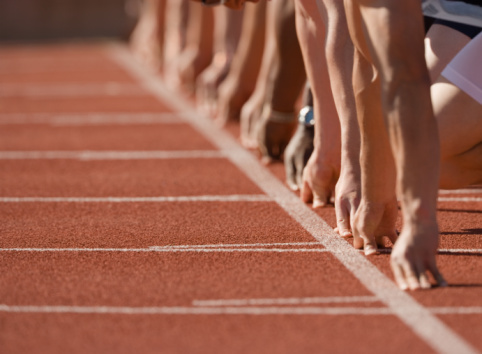 Ejecutar el trabajo definido en el plan para la dirección del proyecto a fin de cumplir los objetivos del mismo
Implica
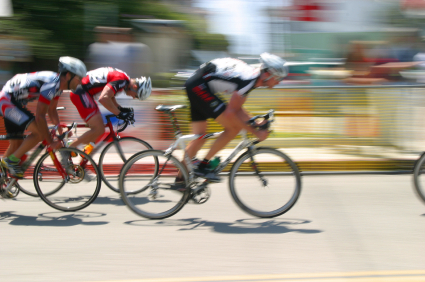 Reunir, capacitar y dirigir al equipo
Realizar las actividades y generar los entregables
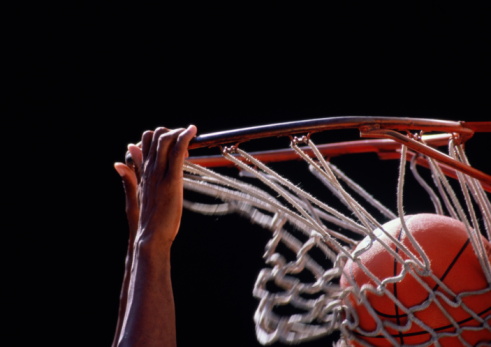 Implementar métodos y normas planificados
Obtener, gestionar y utilizar los recursos (herramientas, equipos, instrumentos)
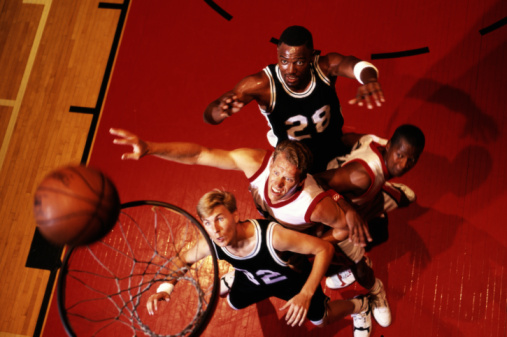 Establecer y gestionar canales de comunicación interna y externa
Generar datos de proyecto
Emitir solicitudes de cambio y adaptar cambios aprobados
Gestionar los riesgos y responder a éstos
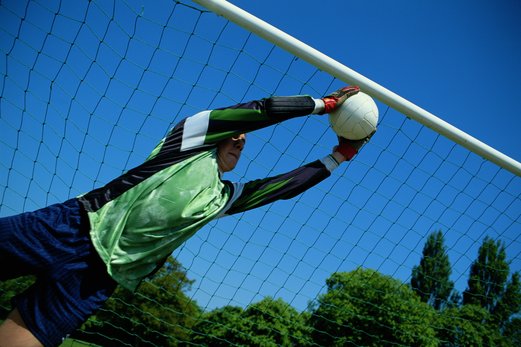 Gestionar a los vendedores y proveedores
Recopilar y documentar las lecciones aprendidas e implementar mejoras
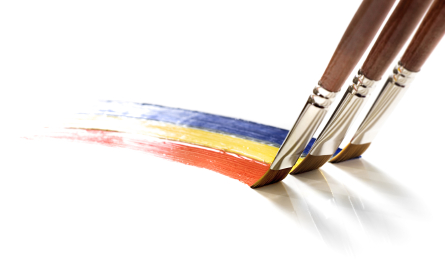 Entradas
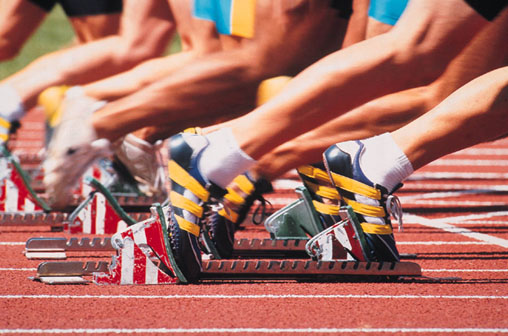 Plan de Dirección del Proyecto
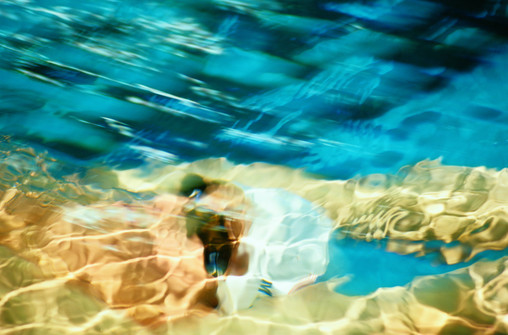 Solicitudes de cambio aprobadas
Cambios autorizados a documentos
Cambios en alcance
Cambios en políticas, procedimientos, planes de dirección, costos, cronograma
Acciones a realizar
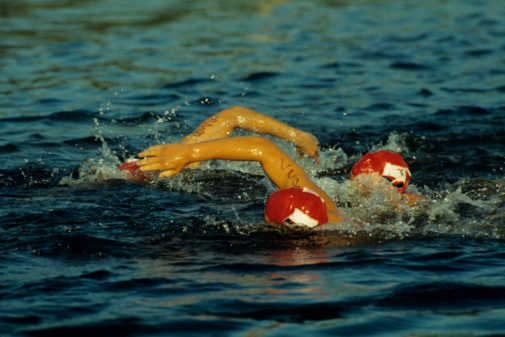 Factores Ambientales

Cultura
Infraestructura
Administración de personal
Tolerancia al riesgo de interesados
Sistemas de información para AP
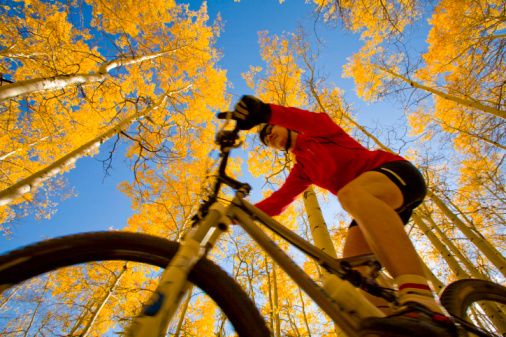 Activos de los procesos

Pautas e instrucciones
Requerimientos de comunicación
Gestión de incidentes y defectos
Medición de procesos
Archivos de proyectos anteriores
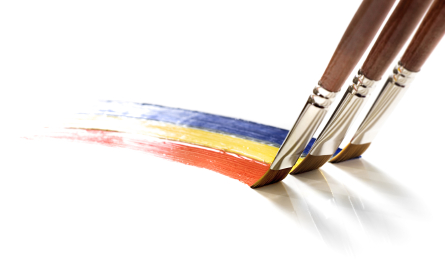 Técnicas y herramientas
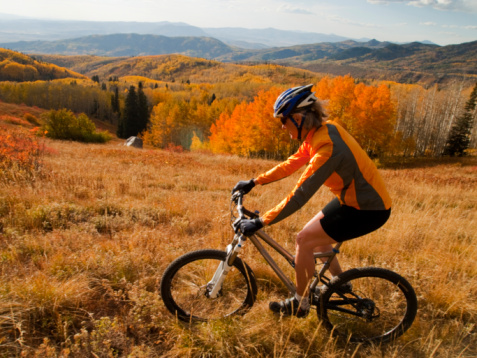 Juicio Experto
Reuniones
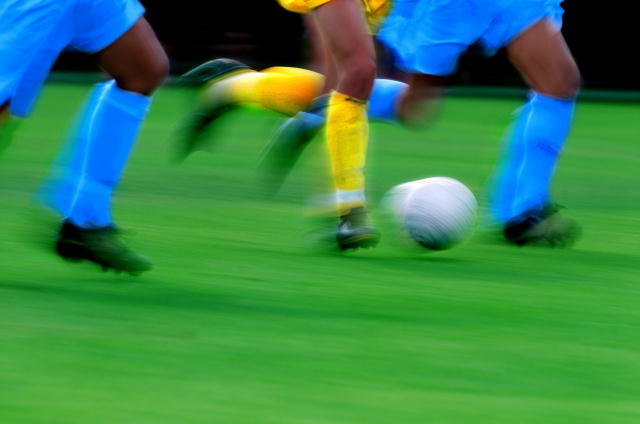 Sistemas de información para la Dirección de Proyectos
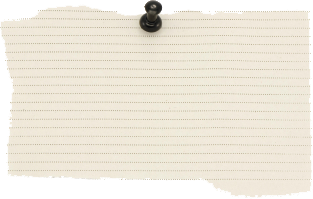 Es un sistema de información compuesto por herramientas y técnicas utilizado para recopilar, integrar y difundir los resultados de los procesos de la dirección de proyectos. Se usa para respaldar todos los aspectos del proyecto desde el comienzo hasta el cierre y puede incluir sistemas manuales o automatizados. (PMIS)
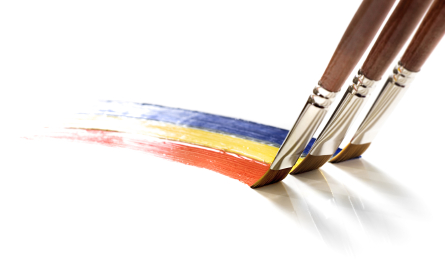 Salidas
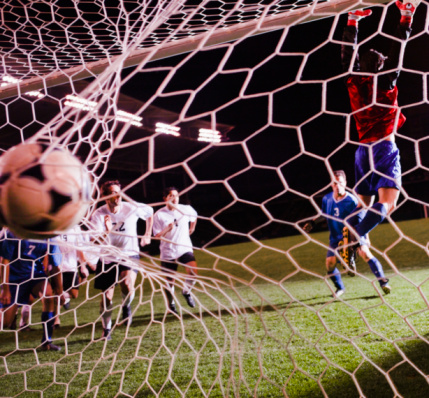 Entregables
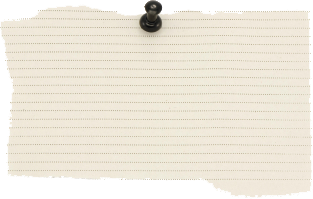 Producto, resultado o la capacidad de realizar un servicio
Verificable
Se general al final de un proceso, una fase o del proyecto
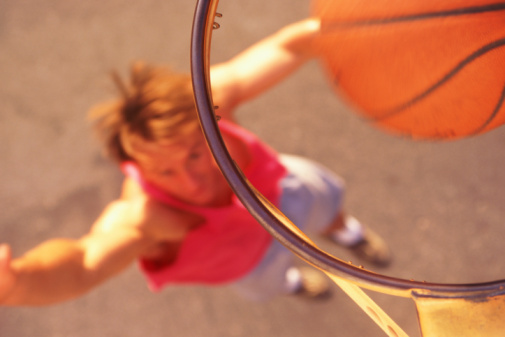 Información de desempeño
Estado de los entregables
Avances en el cronograma
Costos incurridos
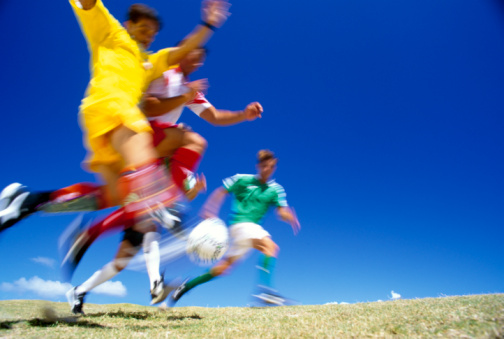 Solicitudes de cambio


Al detectar un problema
Afectan políticas, procedimientos, alcance, costos, cronogramas, calidad
Directas
Indirectas
Internas
Externas
Opcionales
Obligatorias
Acciones Correctivas
Acciones Preventivas
Reparaciones
Actualizaciones
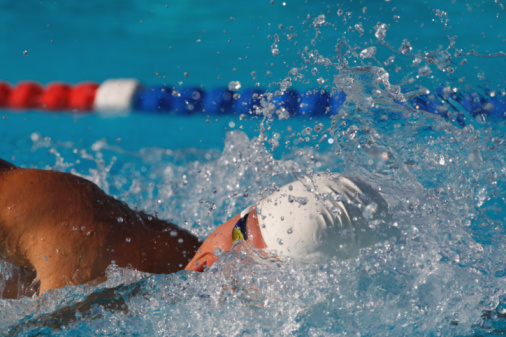 Actualizaciones al plan de dirección
A los planes subsidiarios: requerimientos, cronograma, costos, calidad, recursos, comunicaciones, riesgo, adquisiciones, líneas base
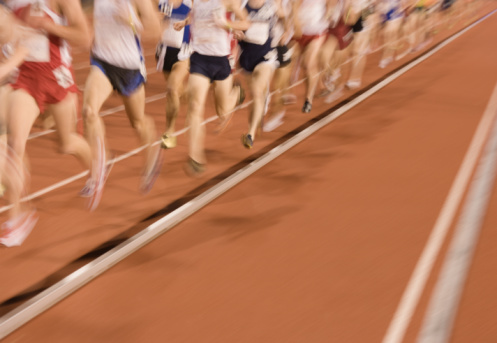 Actualización a documentos
Requisitos
Registros
Riesgos
Interesados
Ejemplo Plantilla del Control Integrado de Cambios
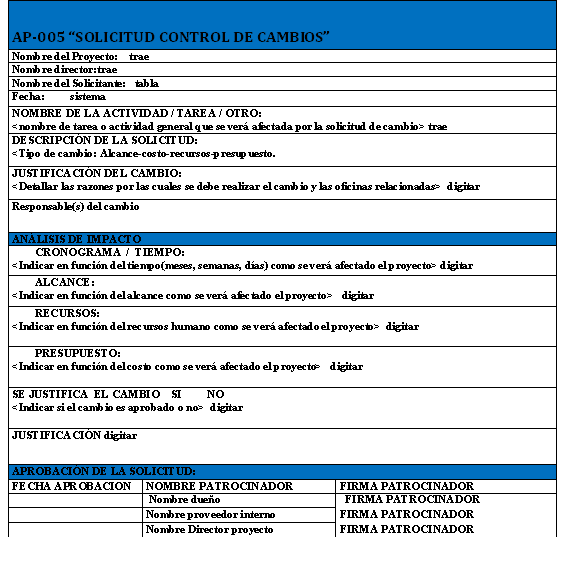 Monitorear y controlar el trabajo del proyecto
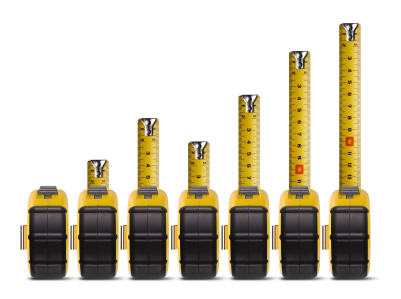 ENTRADAS
HERRAMIENTAS Y TÉCNICAS
SALIDAS
Plan de Dirección del Proyecto
Cronograma propuesto
Costo propuesto 
Cambios validados
Informes de desempeño
Factores Ambientales
Activos de Proceso de la empresa
Juicio Expertos
Técnicas de análisis
Sistema de información
Reuniones
Solicitudes de cambio
Informes del desempeño del trabajo
Actualización al Plan para la Dirección de Proyecto
Actualización documentos de proyecto
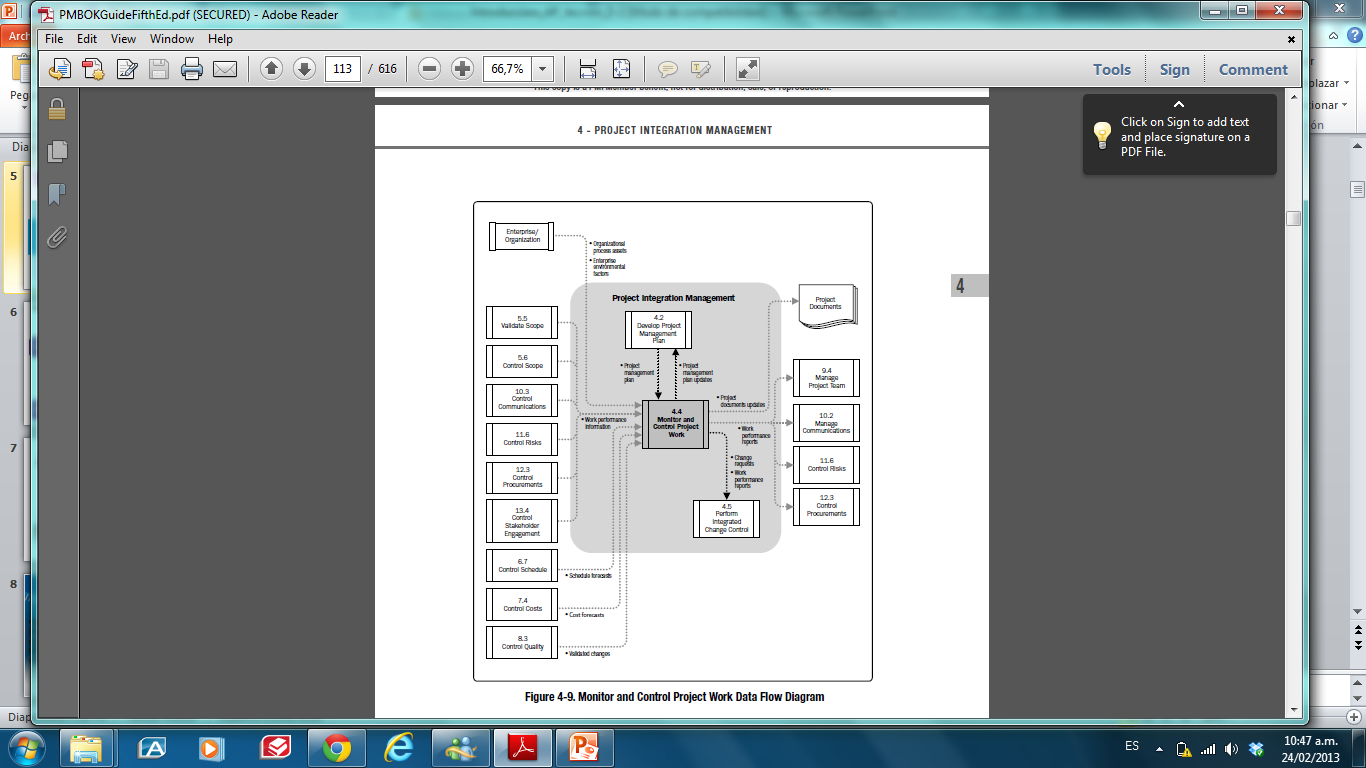 Relación con otros procesos
Fuente PMBOK 2013
¿En qué consiste este proceso?
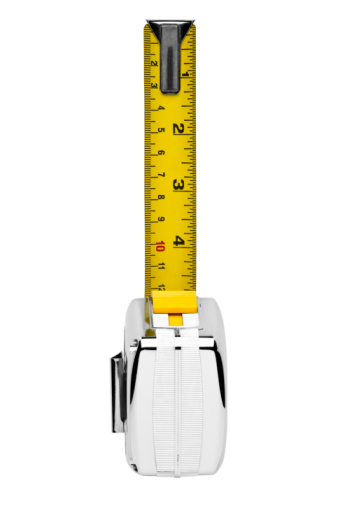 Monitorear, analizar y regular el avance a fin de cumplir con los objetivos de desempeño planeados
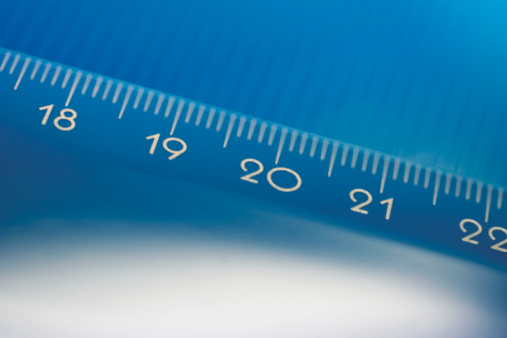 Implica
Comparar el desempeño real contra el plan
Evaluar desempeño y determinar si se requieren acciones
Identificar nuevos riesgos, analizar, revisar y monitorear los existentes para dar respuesta
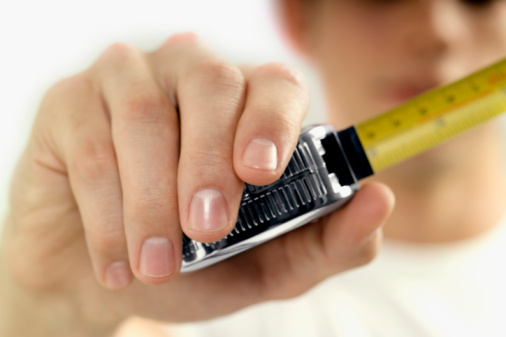 Generar información precisa y oportuna de productos y generar documentos
Generar información para sustentar informes de resultados y proyecciones
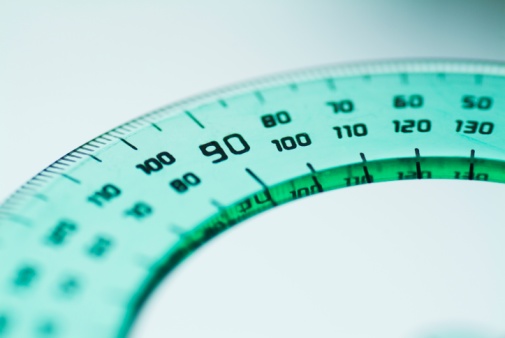 Monitorear implementación de cambios
Proyectar resultados
En síntesis
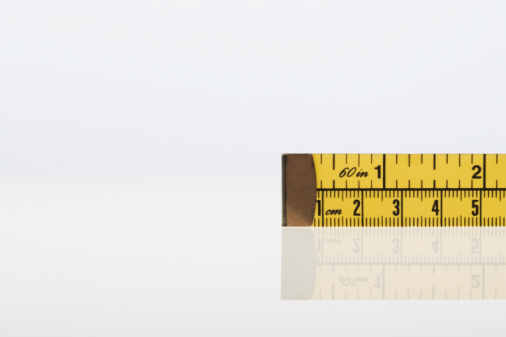 Recopilar
Medir
Distribuir información 
de desempeño
Evaluar
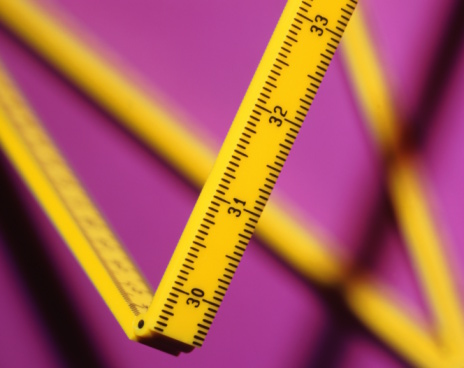 Conocer la salud del proyecto
Identificar áreas susceptibles de atención especial
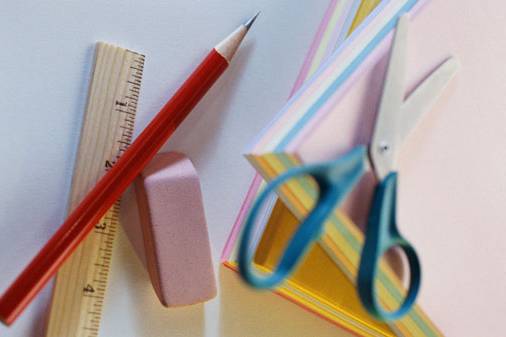 Determinar acciones (correctivas y preventivas) y reparaciones
Modificar planes y dar seguimiento a acciones para valorar su eficacia
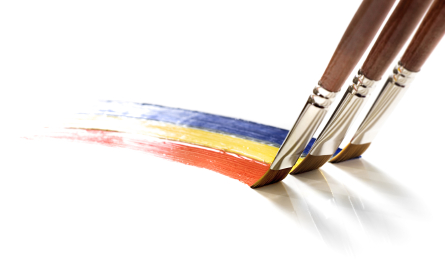 Entradas
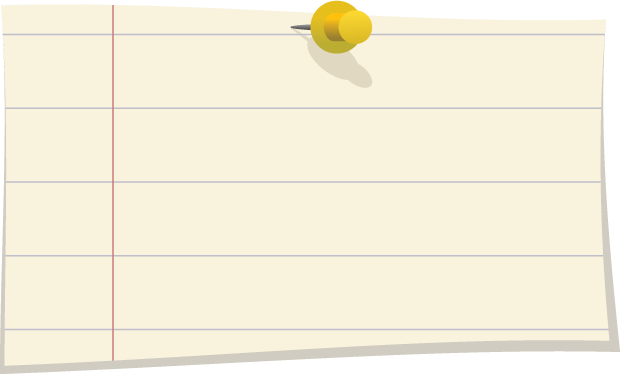 Plan de Dirección
Cronograma propuesto
Costos propuestos
Cambios validados
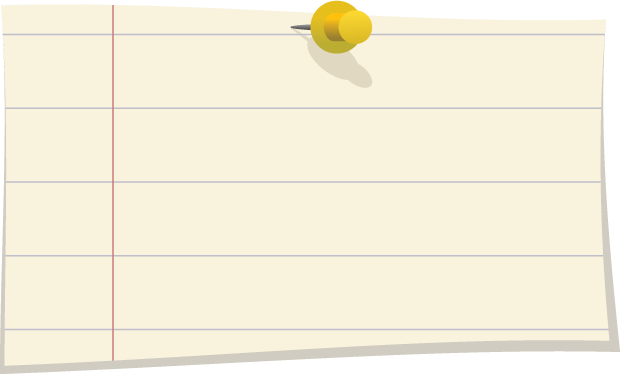 Información del desempeño: estado actual, logros, proyecciones, pendientes
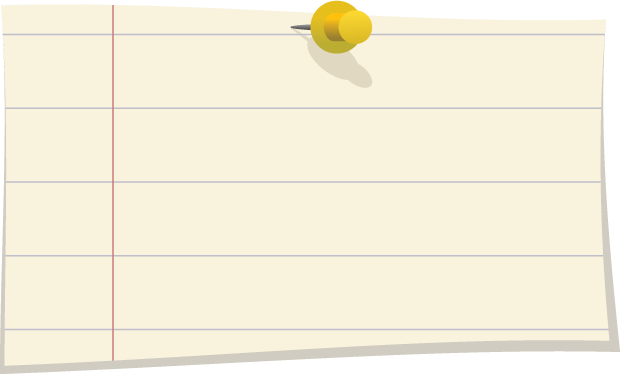 Factores ambientales: normas, procedimientos, tolerancia al riesgo, sistema de autorización, sistema de información AP
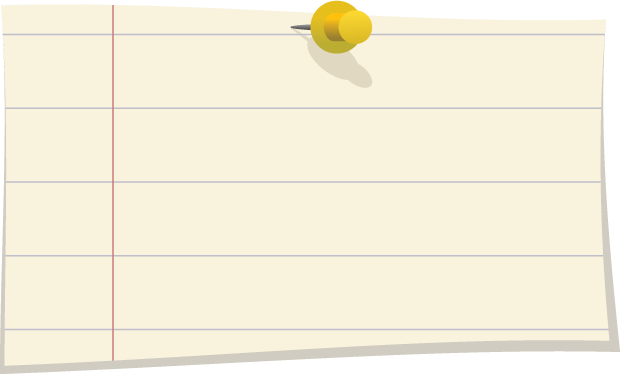 Activos de procesos: requisitos comunicación, procedimientos control financiero, manejo incidentes y defectos, riesgos, bases datos, lecciones aprendidas
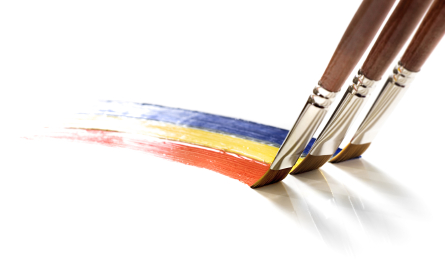 Técnicas y herramientas
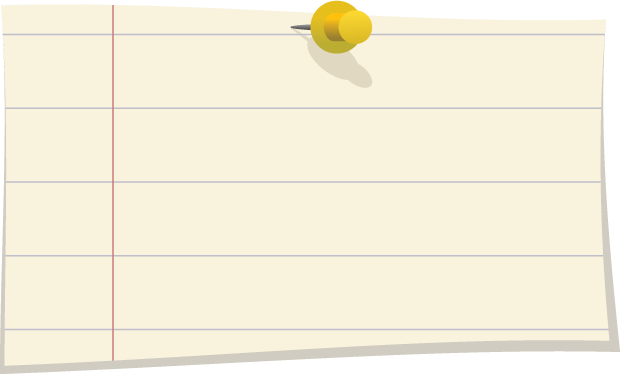 Juicio experto
Técnicas de análisis
Sistemas Información
Reuniones
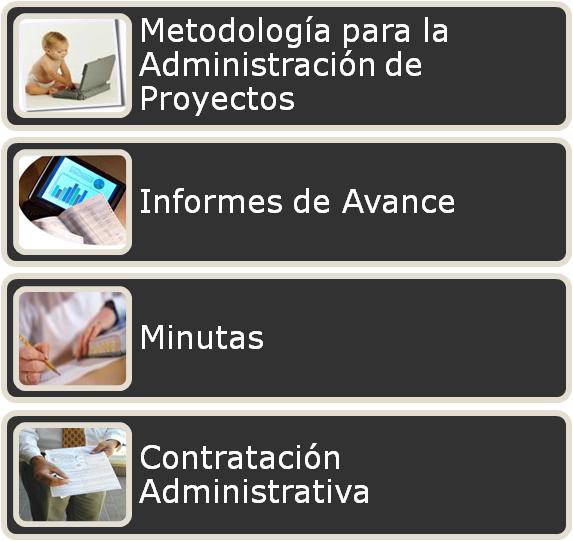 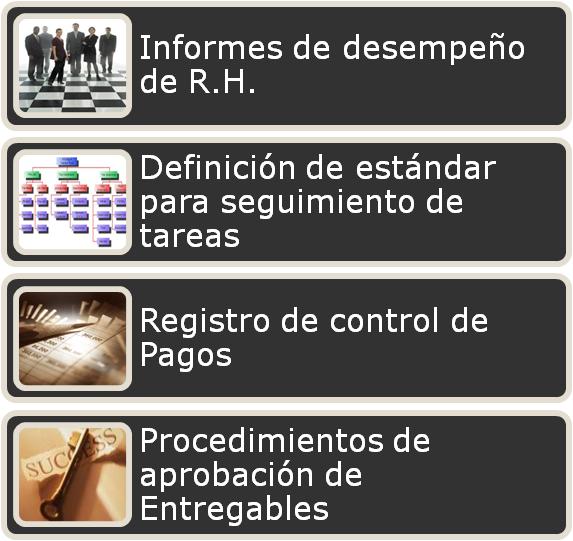 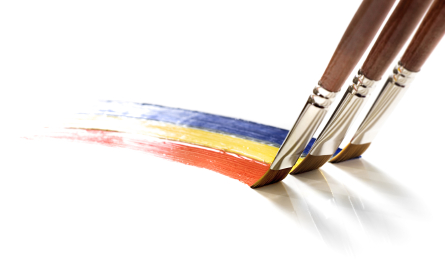 Salidas
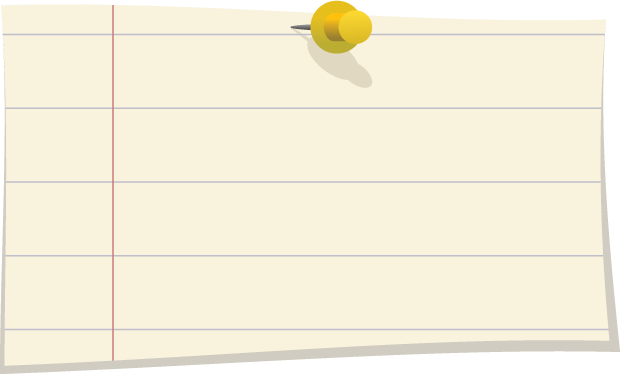 Solicitudes de cambio: acciones correctivas, preventivas, defectos
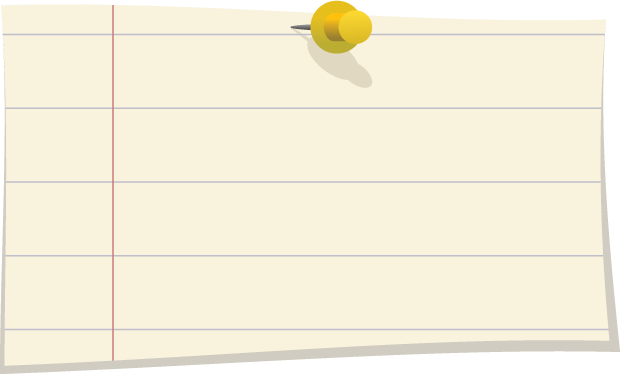 Reportes
Actualizaciones al plan: cronograma, costos, calidad, alcance, líneas base
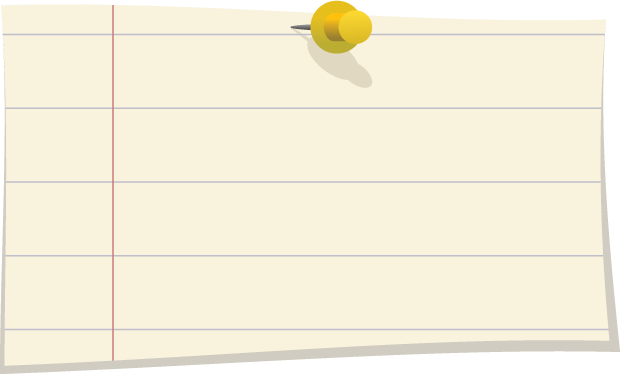 Actualizaciones a documentos: proyecciones, registro de incidentes
Realizar control integrado de cambios
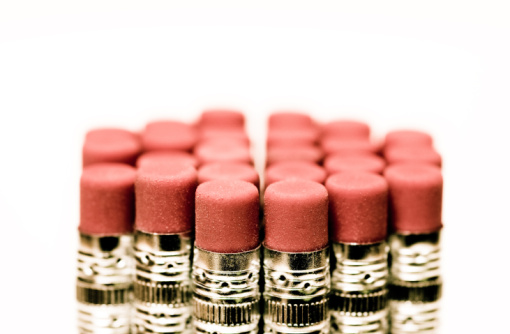 ENTRADAS
HERRAMIENTAS Y TÉCNICAS
SALIDAS
Plan Dirección del Proyecto
Cambios validados
Informes de desempeño
Factores Ambientales
Activos de Proceso de la empresa
Juicio Experto
Herramientas administra-ción cambios
Reuniones
Cambios aprobados
Archivo de cambios
Actualización al Plan para la Dirección de Proyecto
Actualización documentos de proyecto
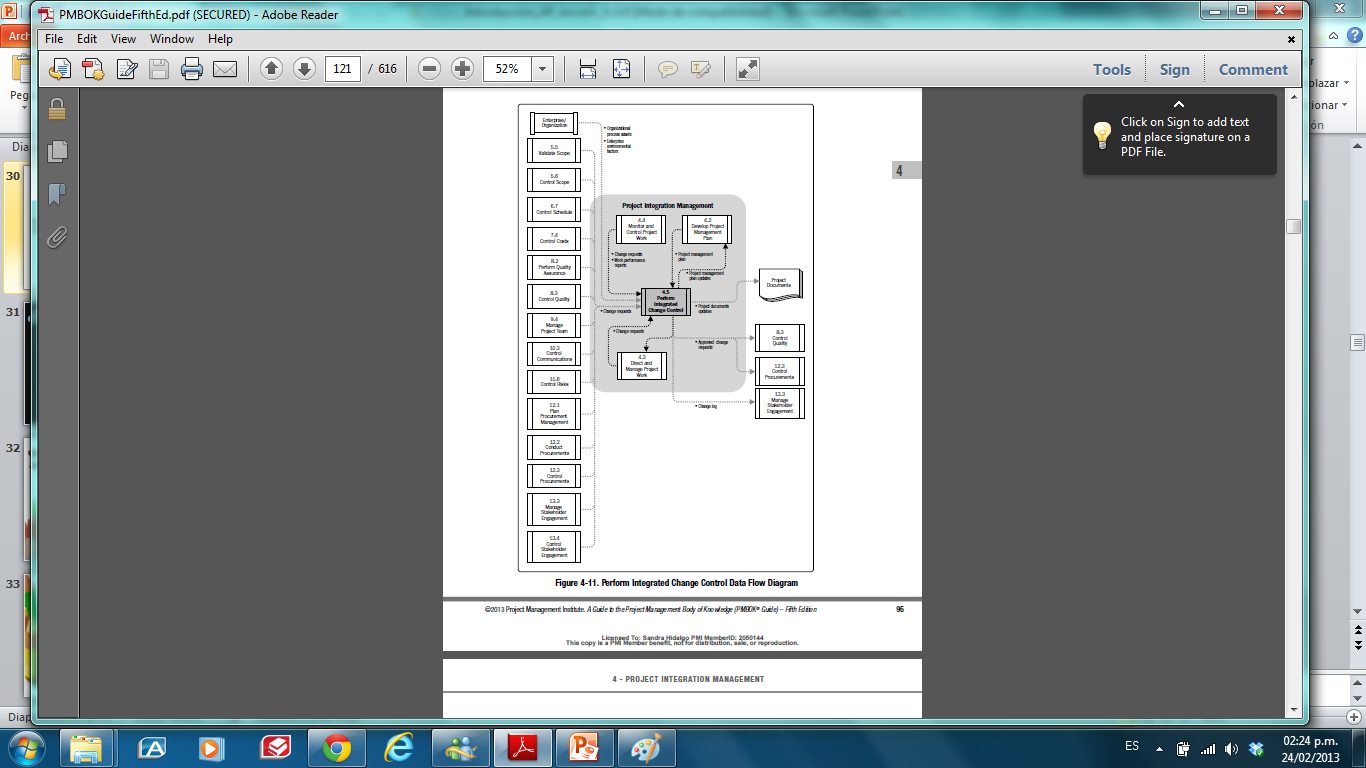 Relación con 
otros procesos
Fuente : PMBOK 2013
¿En qué consiste el proceso?
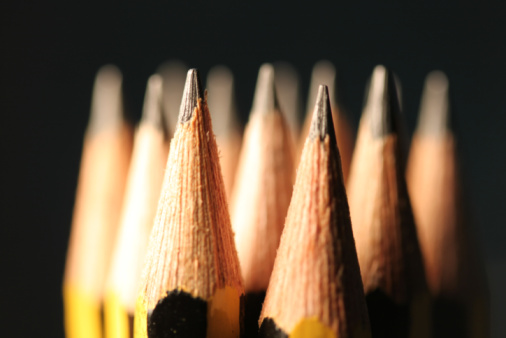 Revisar y aprobar todas las solicitudes de cambio
Gestionar los cambios en entregables, activos organizacionales, documentos de proyecto y plan de dirección
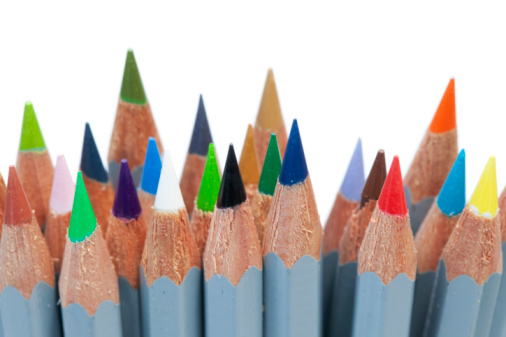 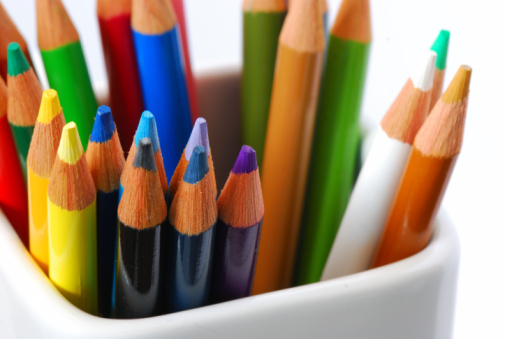 Implica
Influir en los factores que eluden el control integrado de cambios
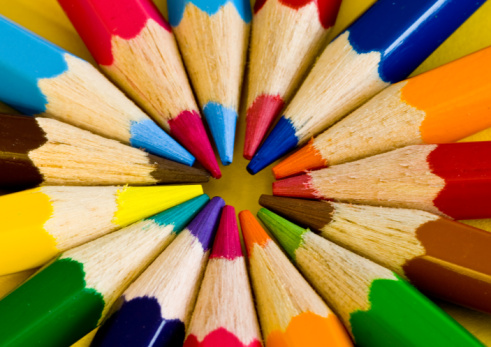 Gestionar los cambios aprobados
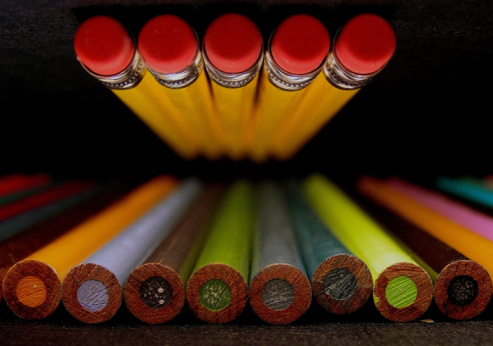 Mantener la integridad de las líneas base
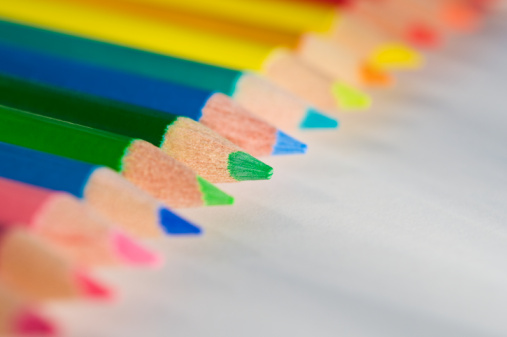 Revisar, aprobar o rechazar acciones correctivas y acciones preventivas
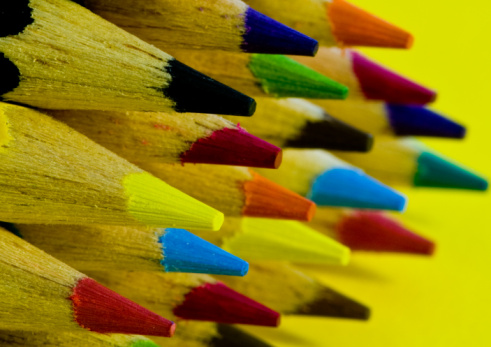 Coordinar los cambios a través de todo el proyecto
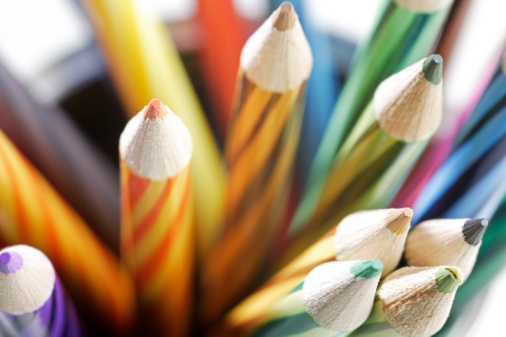 Documentar el impacto total de las solicitudes de cambio
Aspectos relevantes a considerar
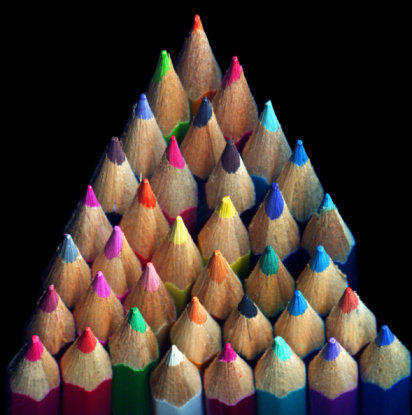 Las solicitudes pueden iniciar verbalmente, pero deben registrarse por escrito
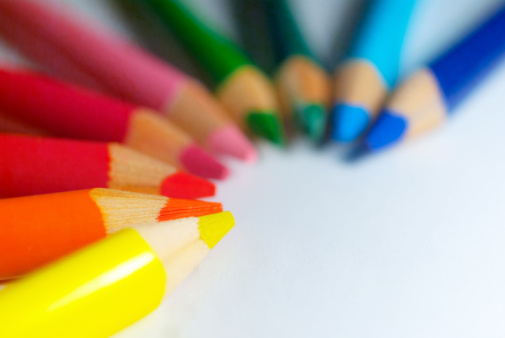 Los niveles de aprobación dependen de la complejidad y los requisitos de la empresa
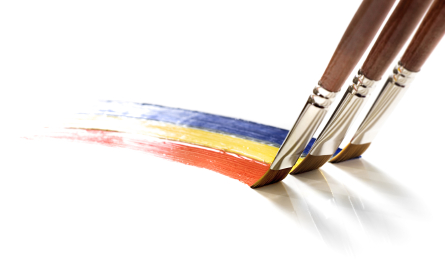 Entradas
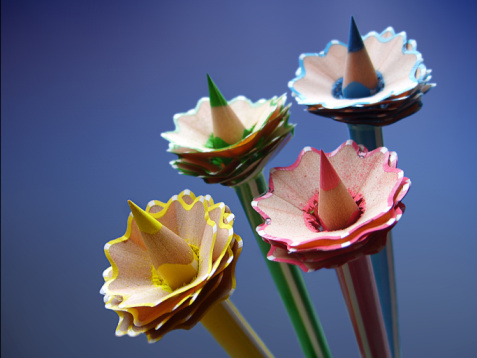 Plan de Dirección de Proyecto

Informes de desempeño
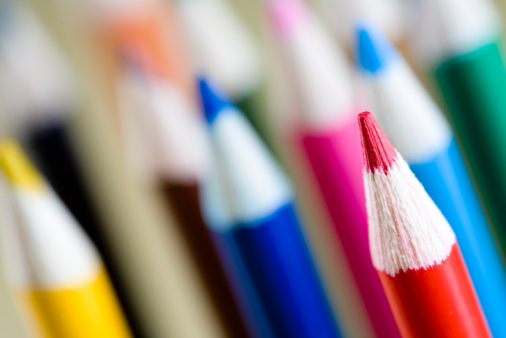 Cambios validados

Factores ambientales

Activos de los procesos 
de la empresa
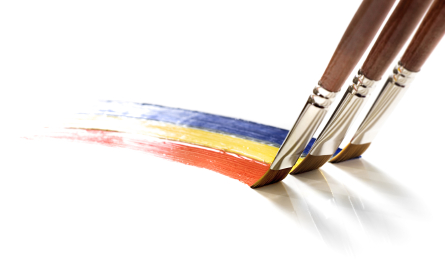 Técnicas y herramientas
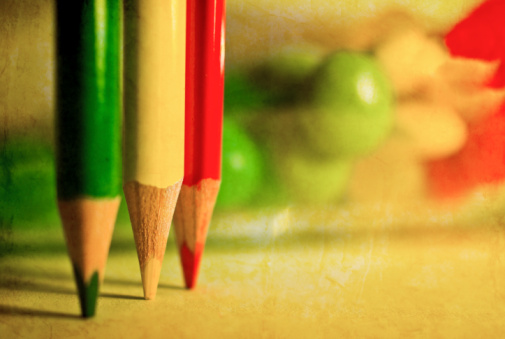 Juicio Experto
Herramientas de control de cambios
Reuniones
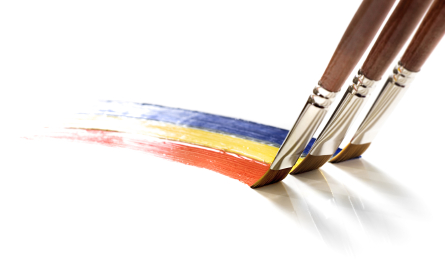 Salidas
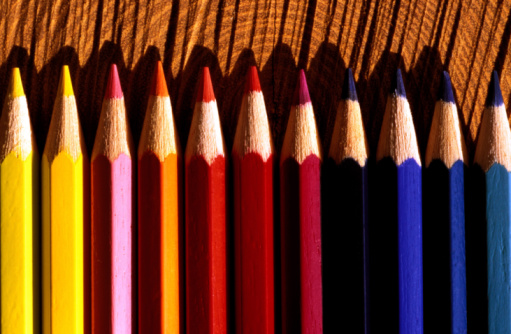 Cambios aprobados

Archivo de cambios
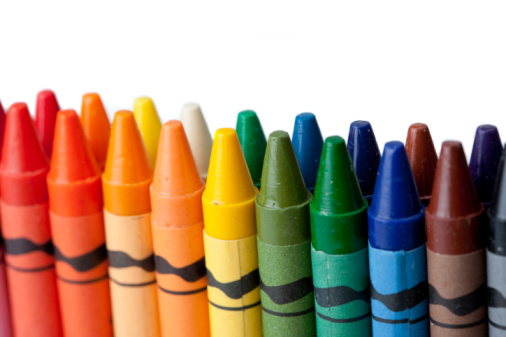 Actualizaciones al Plan de Dirección (subsidiarios y líneas base)




Actualizaciones a documentos del proyecto
Resultados del Control Integrado de Cambios
Actualizaciones del plan de proyecto                  

Son cualquier modificación a los contenidos del plan o los detalles de soporte.
Acciones correctivas
Lecciones aprendidas  
Las causas de variaciones, el razonamiento tras la acción correctiva tomada y otros tipos de lecciones aprendidas deben ser documentadas para ser parte de la base de datos histórica de este y otros proyectos, de la organización (se le conoce como administración del conocimiento
“El futuro pertenece a los que están capacitados. Pertenece a los que son muy, muy buenos en lo que hacen. No pertenece a los que tienen buenas intenciones“

- Brian Tracy